CLASSROOM NEWS
Week of October 1, 2018  danielleroderick@sevier.org
Book-It Reading Incentive
Mark Your Calendar
I hope students have been able to complete some of the extra reading assignments for their October reading log.  Please encourage your child to read additional books each night.  It makes a HUGE difference.  Thanks for your support at home. 
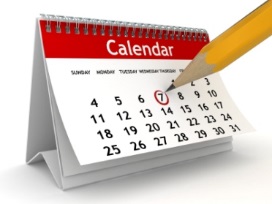 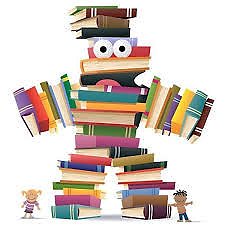 10/2 Report Cards

10/4 Conferences 4-6

10/12 Vacation: No School

10/15 Vacation: No School

10/25 Fall Festival
Math
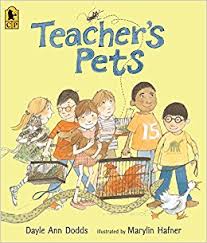 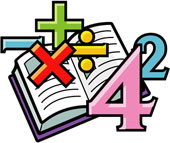 Students will continue to work with three-digit numbers, regroup to make larger units, and compare three-digit numbers.
WHAT’S HAPPENING THIS WEEK
These skills will be tested on October 10th and 11th.
Vocabulary
Spelling Words
Reading
1. wonderful
2. noises
3. quiet
4. sprinkled
5. share
6. noticed
7. bursting
8. suddenly

Vocabulary Skill: BASE WORDS AND ENDINGS –ed, -ing
1. spin
2. clap
3. grade
4. swim
5. place
6. last
7. test
8. skin
9. drag
10. glide
11. just
12. stage
13. slip
14. drive
15. climb
16. price

**Students may receive a differentiated list based on pretest results.

PHONICS SKILL:
Students will be identifying story structure and visualizing story events with Teacher’s Pets.
It’s ok to not know, 
but it’s not ok to not try.